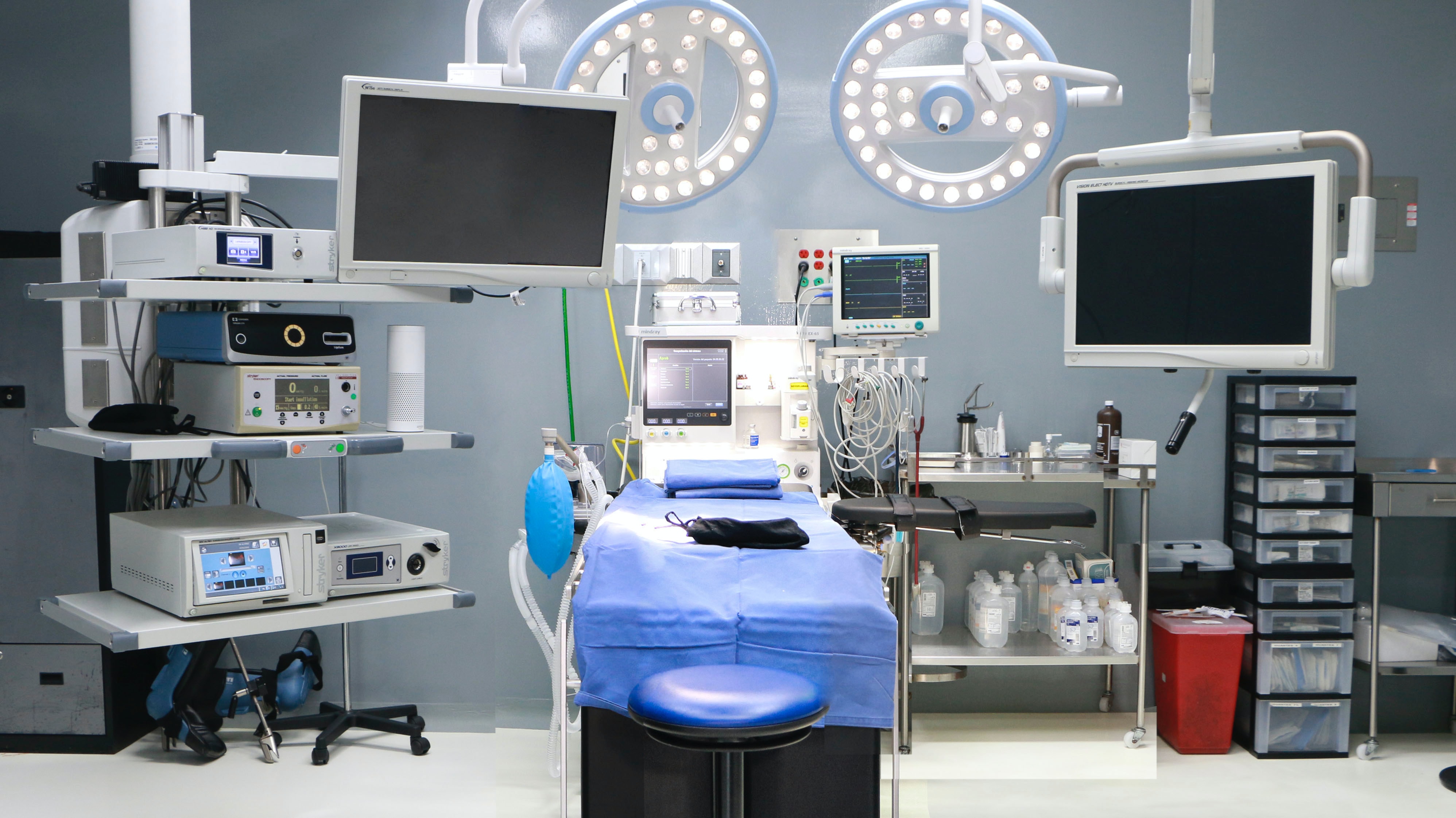 About MSQC
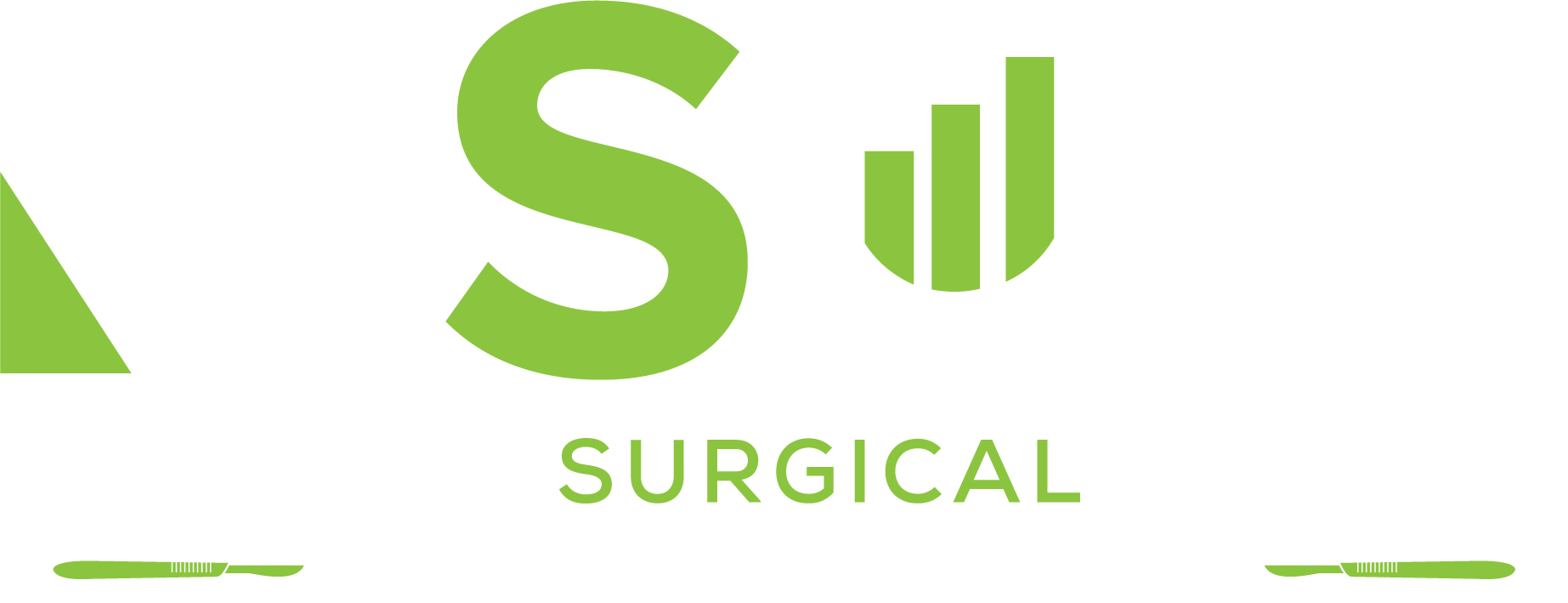 www.msqc.org
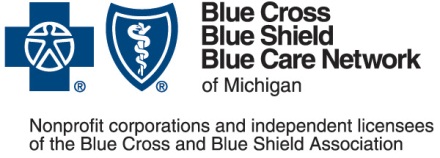 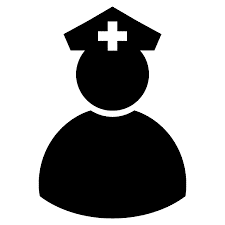 Overview of MSQC
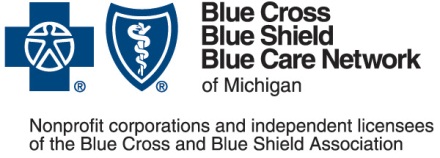 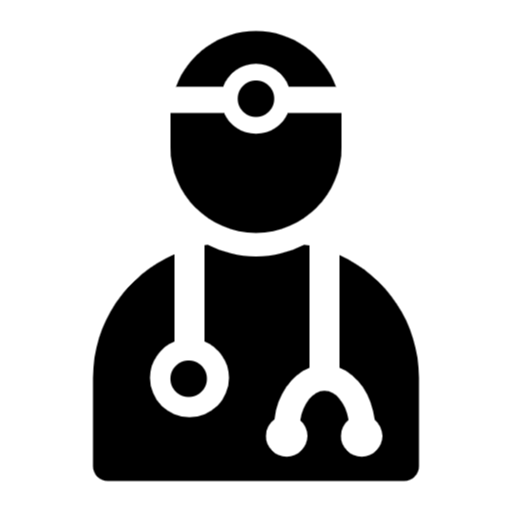 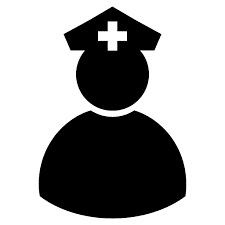 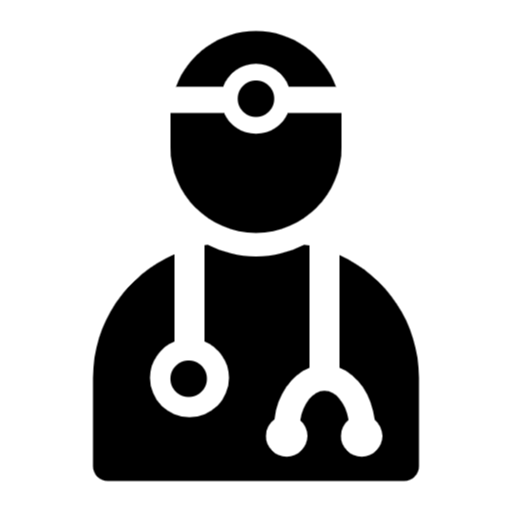 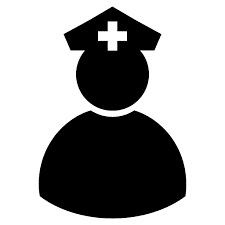 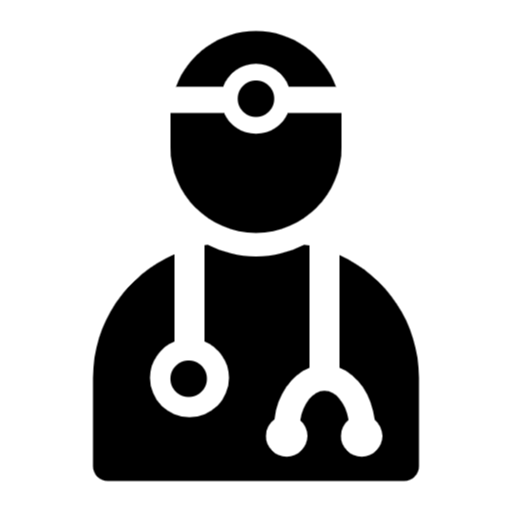 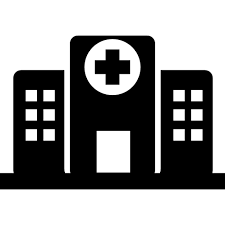 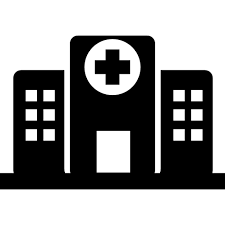 120
Nurse Abstractors
69
Participating Hospitals
3000+ 
Participating Surgeons
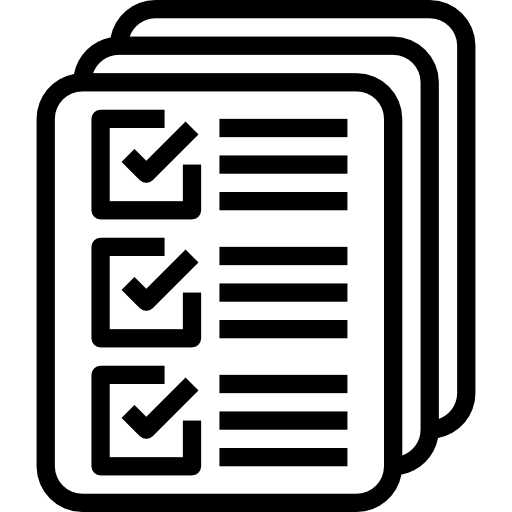 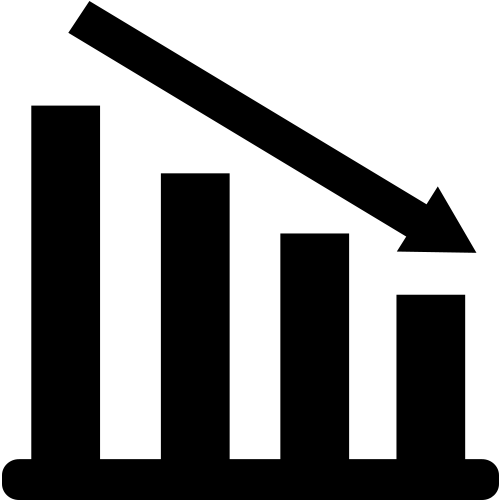 69% decrease in opioid prescribing
42% reduction in colectomy SSI
10% reduction in readmissions
17% decrease in length of stay
800,000+ 
surgical cases recorded
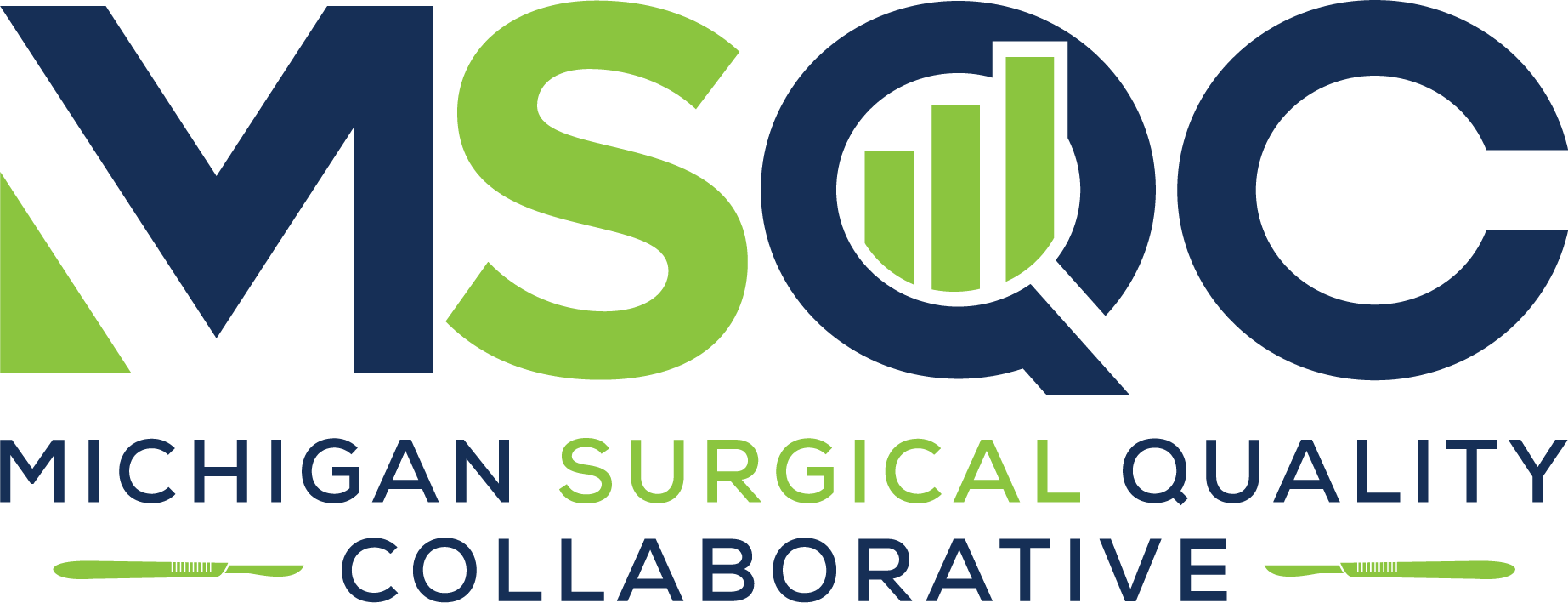 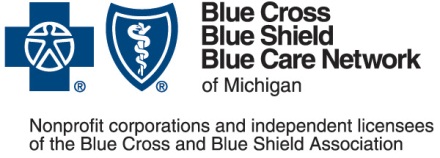 What is MSQC?
An established CQI
Under the support of BCBSM/BCN, MSQC has been collecting and analyzing surgical data since 2005 for the purpose of improving patient outcomes and lowering cost

A high quality, clinically collected data registry
MSQC data is collected by a dedicated SCQR employed at each hospital
All SCQRs are required to complete a certification exam. Inter-rater Reliability (IRR) auditing is also performed on data collected by MSQC
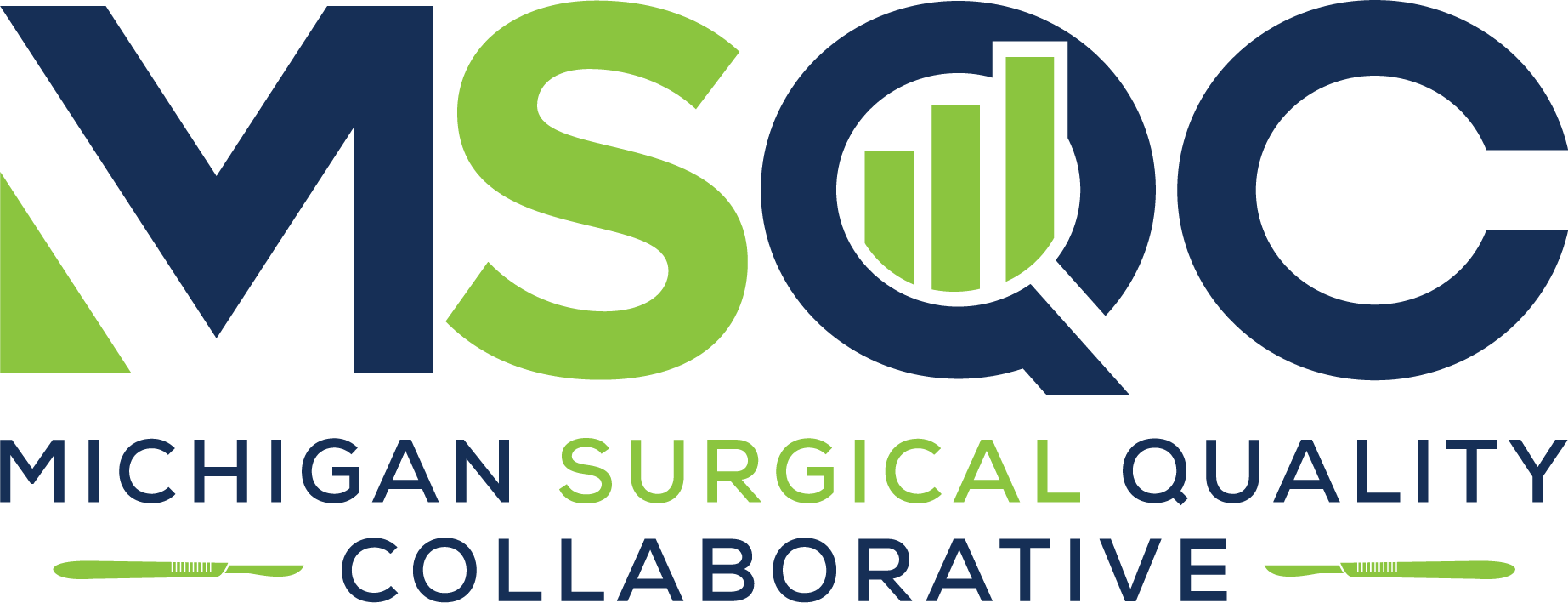 A Collaborative Quality Initiative (CQI)
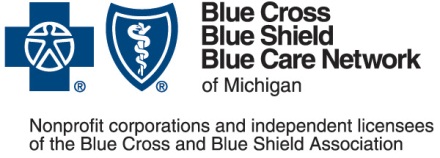 Collaborative Quality Initiatives, or CQIs, are built upon a unique partnership between hospitals and physicians, the Coordinating Centers, and Blue Cross Blue Shield of Michigan/Blue Care Network (BCBSM/BCN)
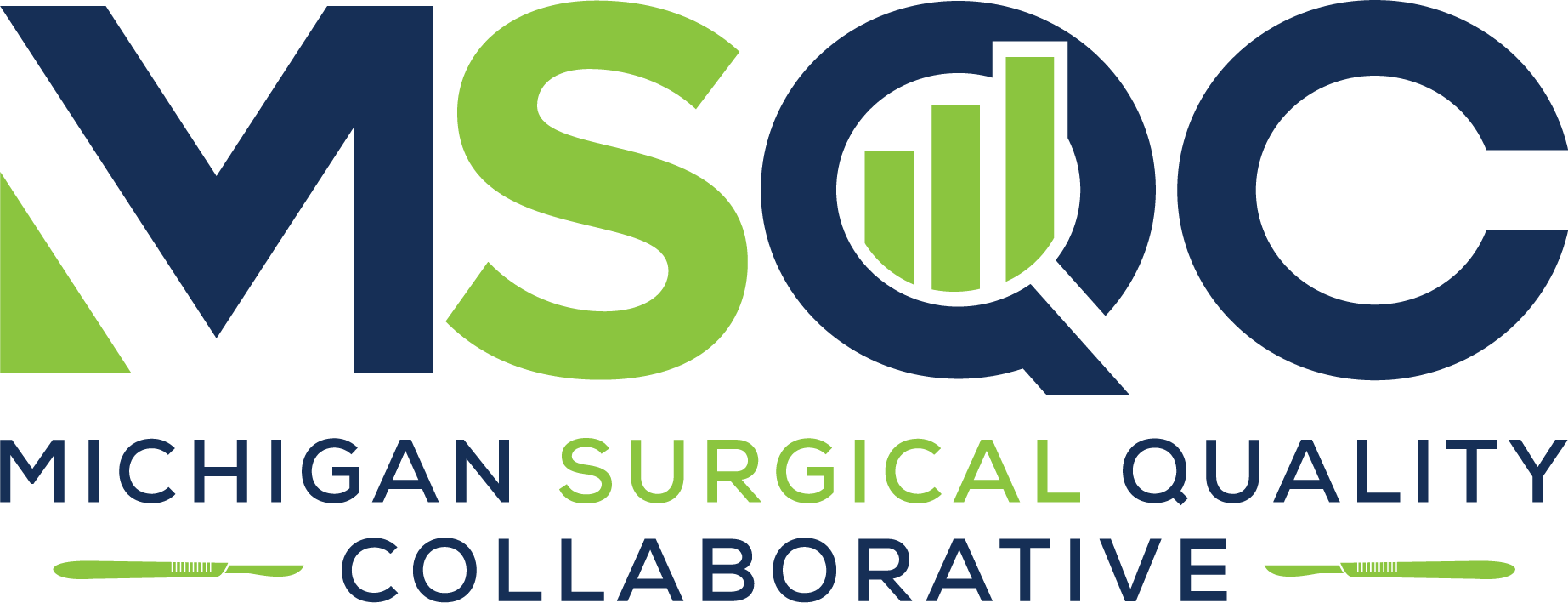 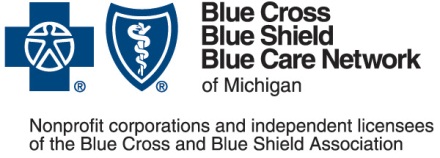 Member Hospitals
Contribute hospital data to the all-payer registry

Share and learn from best practices

Implement quality improvement (QI) to address opportunities for improvement in clinical outcomes

Eligible for performance incentives based on annual score card ratings
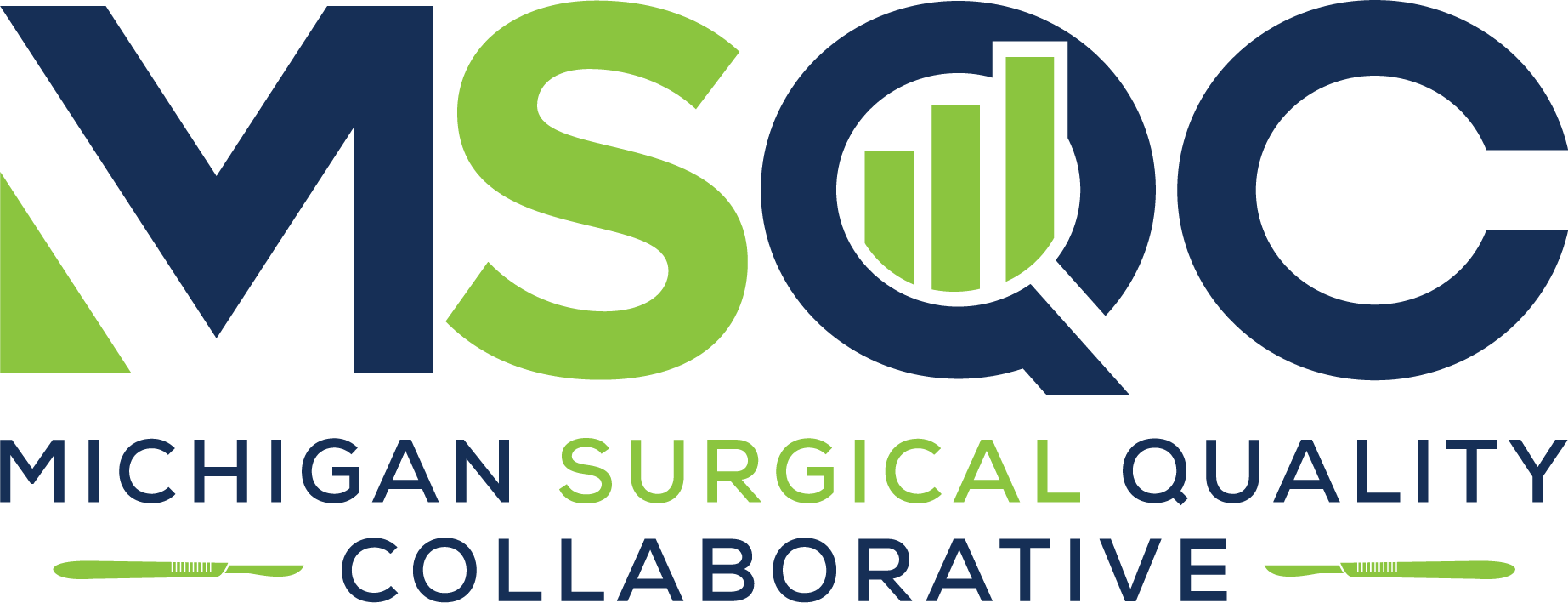 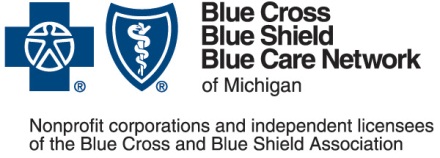 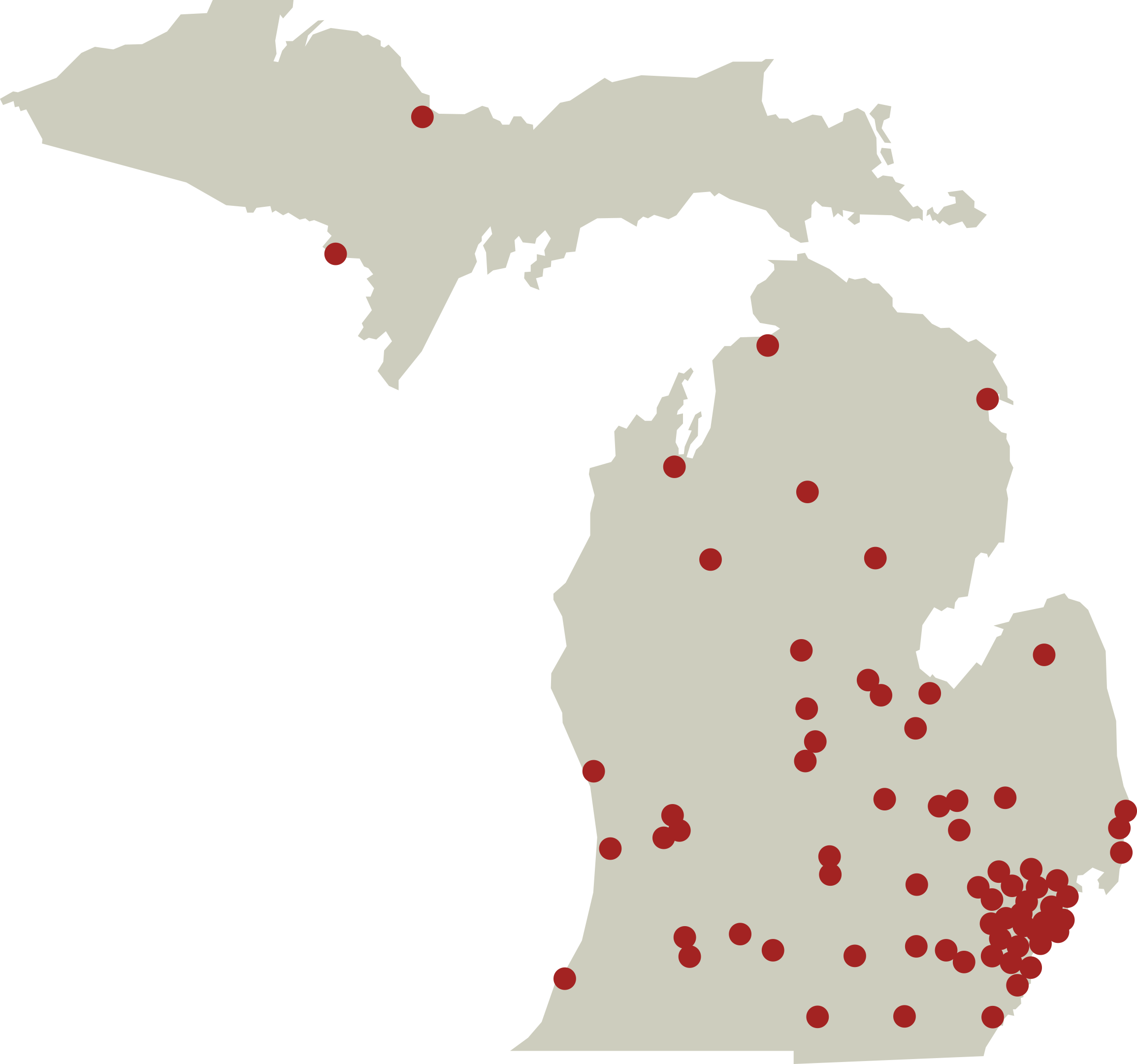 68 Member Hospitals
List of Member Hospitals: https://msqc.org/about/member-hospitals/
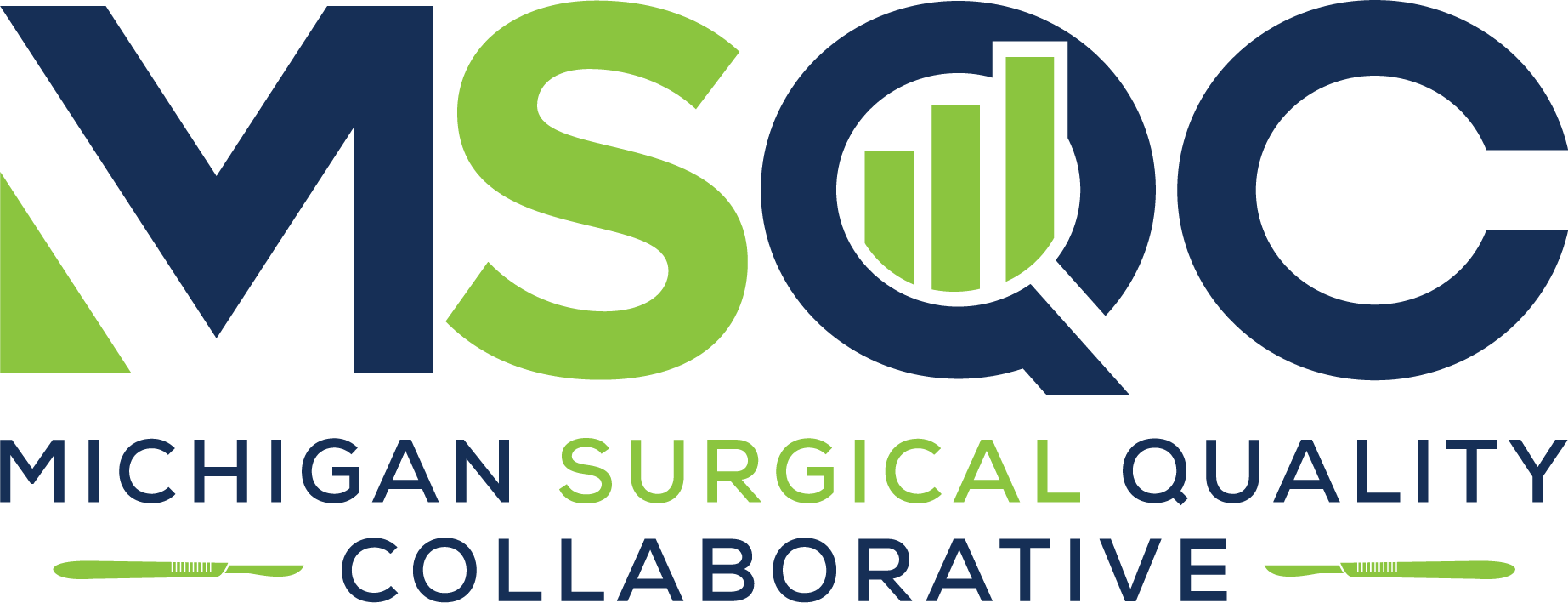 Common Terms and Abbreviations
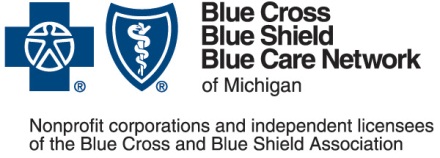 CQI: Collaborative Quality Initiative
P4P: Pay for Performance
VBR: Value-Based Reimbursement
SC: Surgeon Champion
SCQR: Surgical Clinical Quality Reviewer
CSC: Clinical Site Coordinators
M-OPEN: Michigan Opioid Prescribing Engagement Network
ERP: Enhanced Recovery Program
OME: Oral Morphine Equivalent
PRO: Patient Reported Outcome
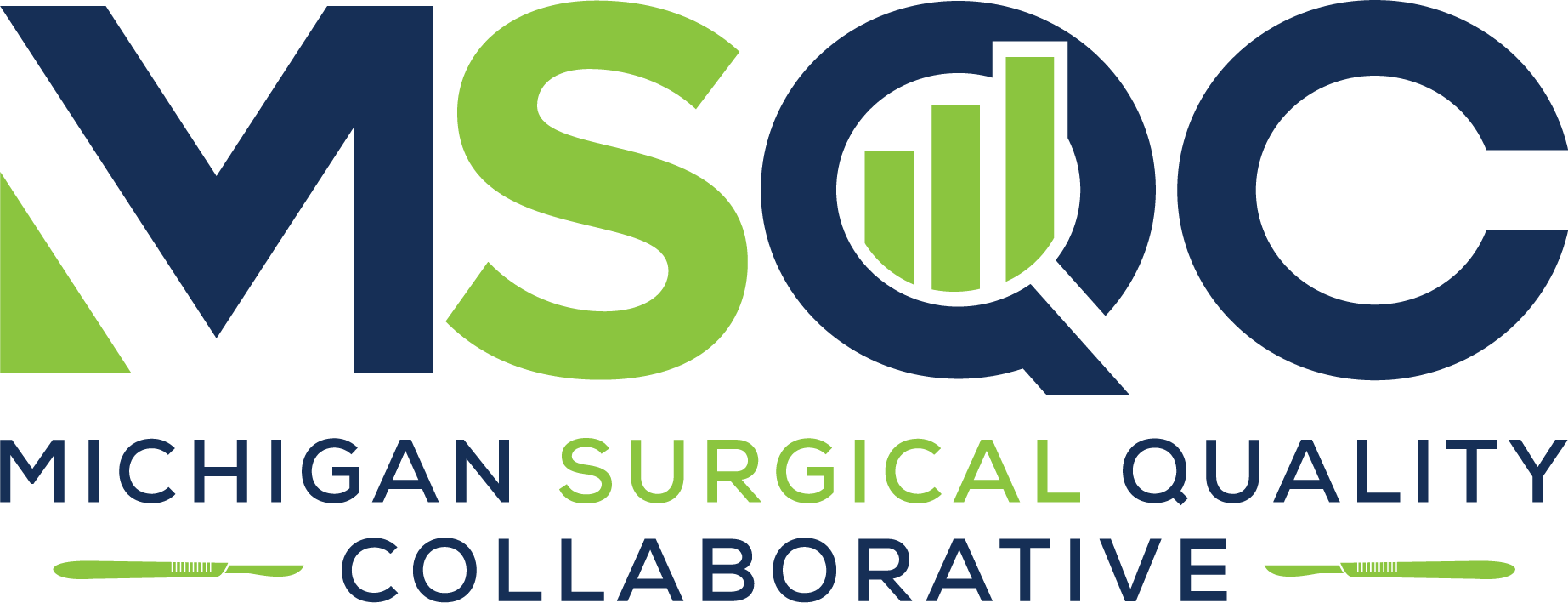 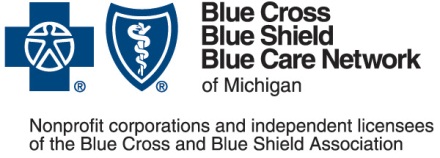 Blue Cross Blue Shield
Provide financial support to the coordinating centers
Offer an incentive payment design for participating member hospitals  (P4P) and physician organizations (VBR)
Provide salary funding for the SCQR, annual payment based on case volume abstracted
Financial support for collaborative-wide meetings
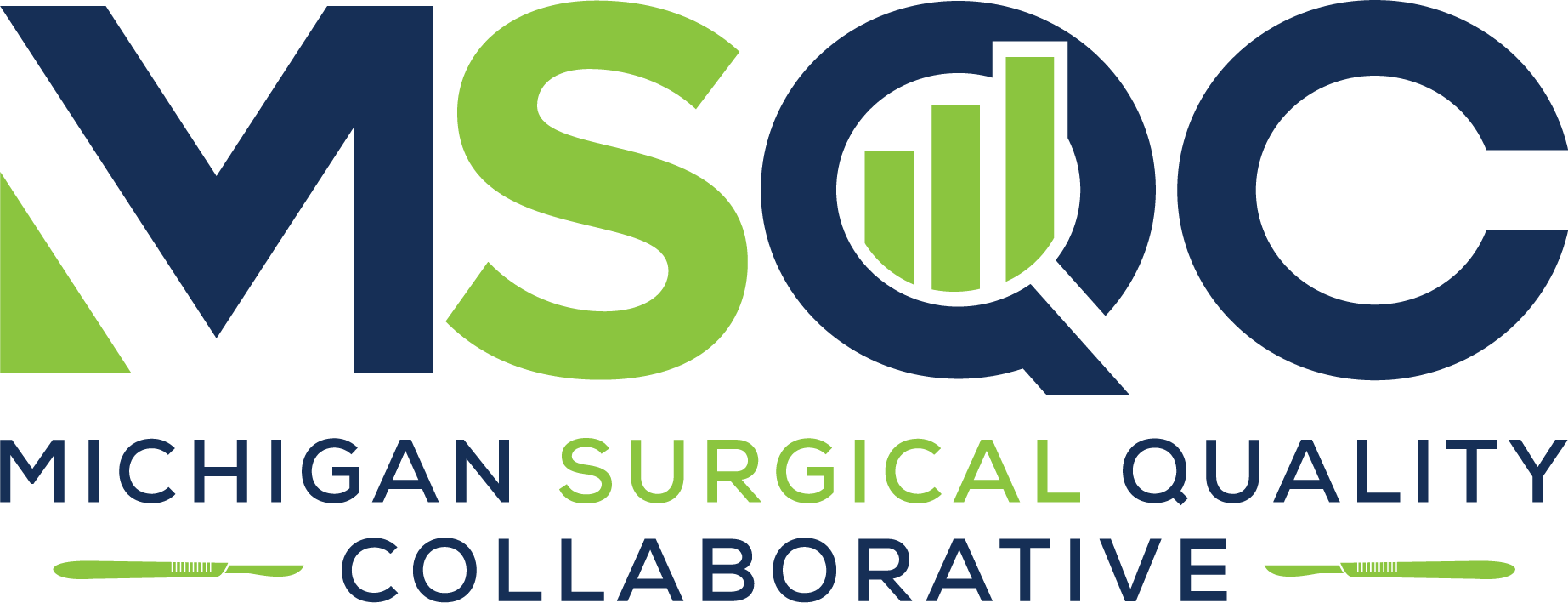 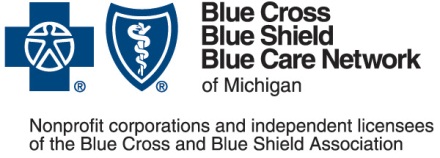 Coordinating Center
Organize and share clinical leadership resources and knowledge of best practices
Develop and execute collaborative-wide quality improvement initiatives, based upon registry data collected at member hospitals
Provide analytic and quality improvement support
Host opportunities for cross collaboration among member hospitals
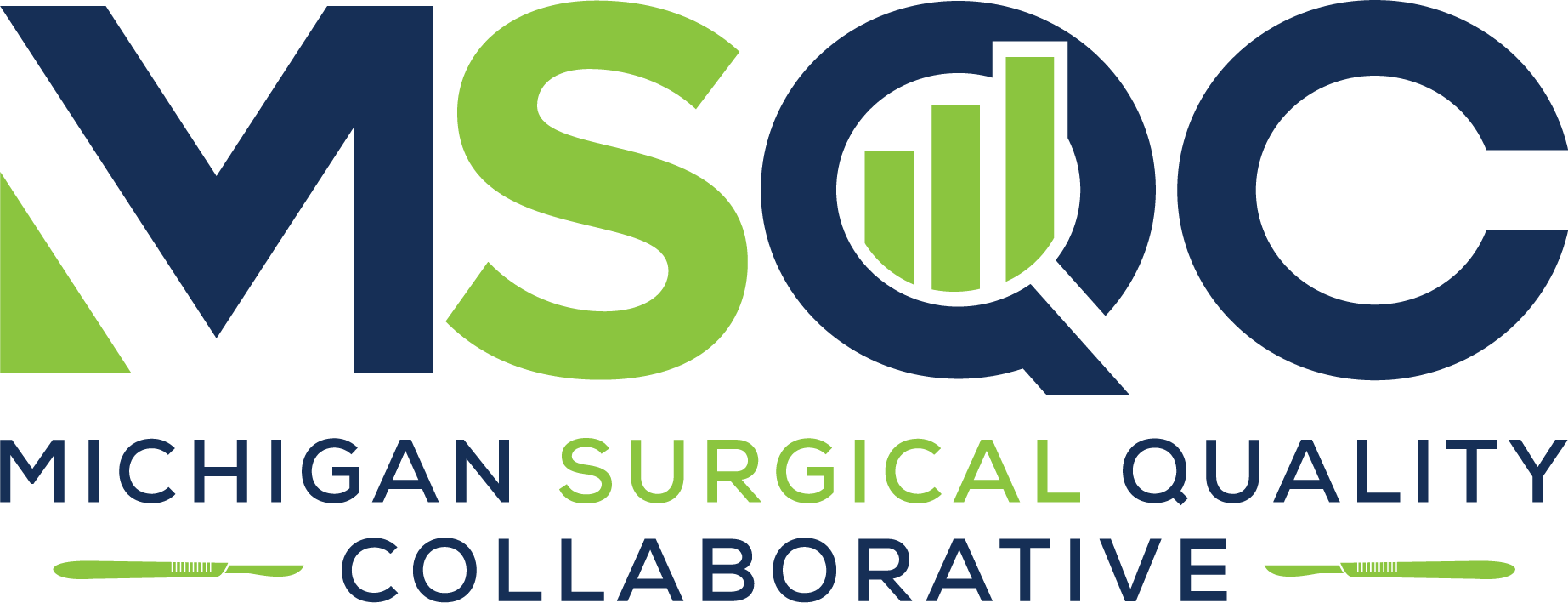 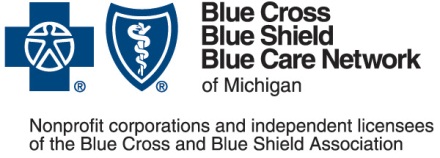 Coordinating Center QI Framework
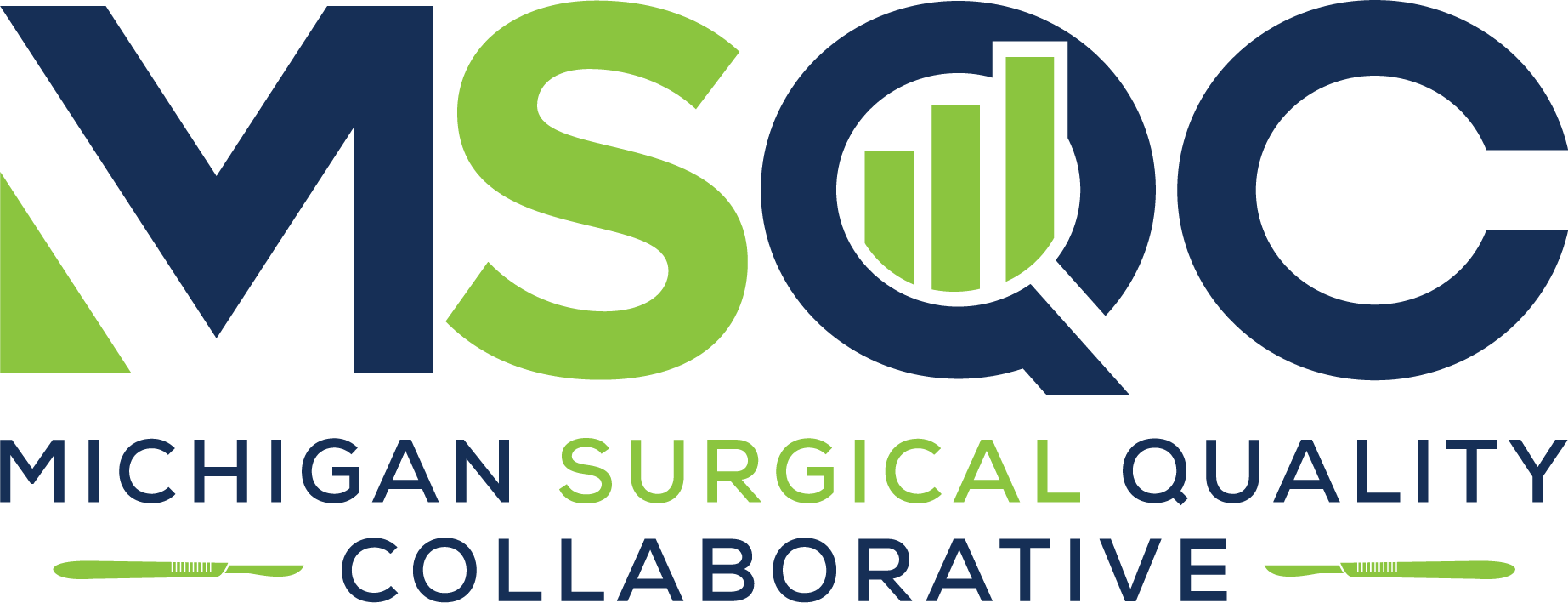 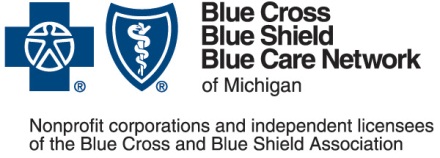 Why is the CQI model successful?
Each collaborative maintains their own data registry

A foundation in confidentiality and a culture of trust

It harnesses the power of continuous quality improvement

Rapid change grounded in evidence-based medicine
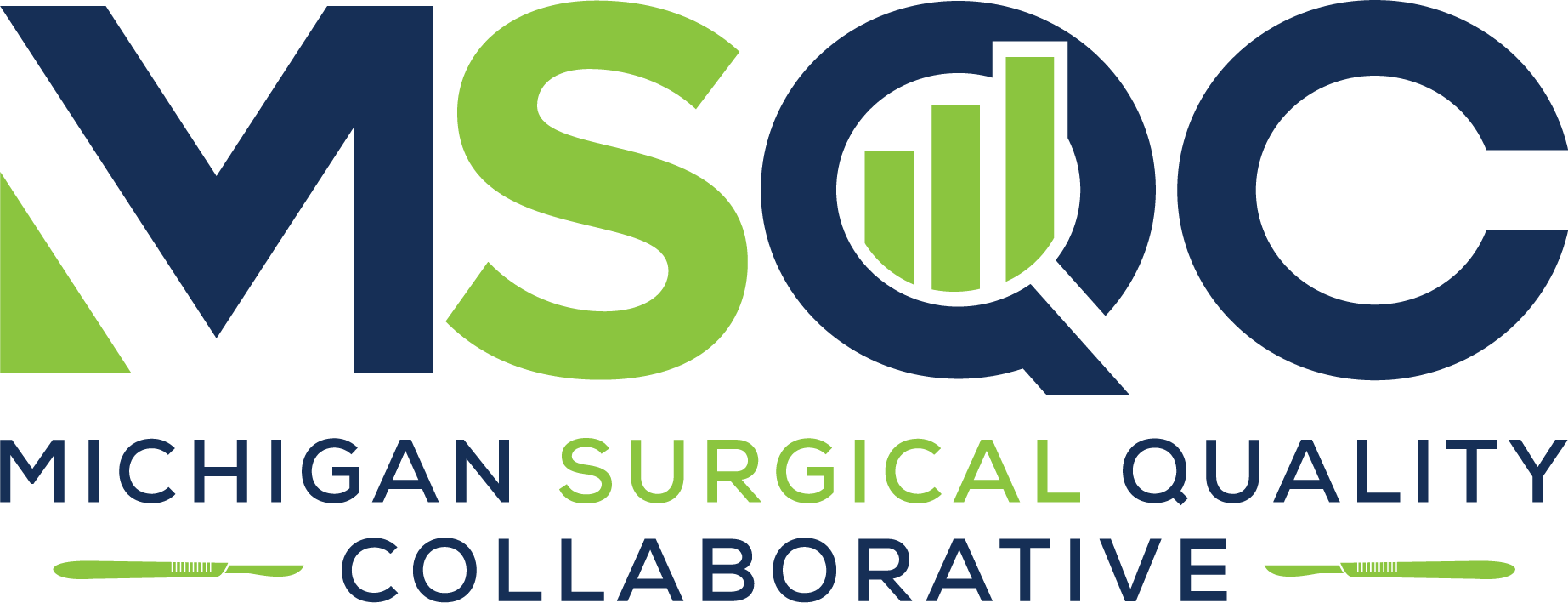 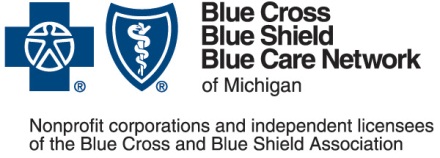 MSQC Procedures
Appendectomy
Cholecystectomy
Hernia – abdominal and groin
Bowel/Rectal Procedures
Gastrectomy
Whipple
Thyroidectomy
Mastectomy/Axillary Lymph node Dissection
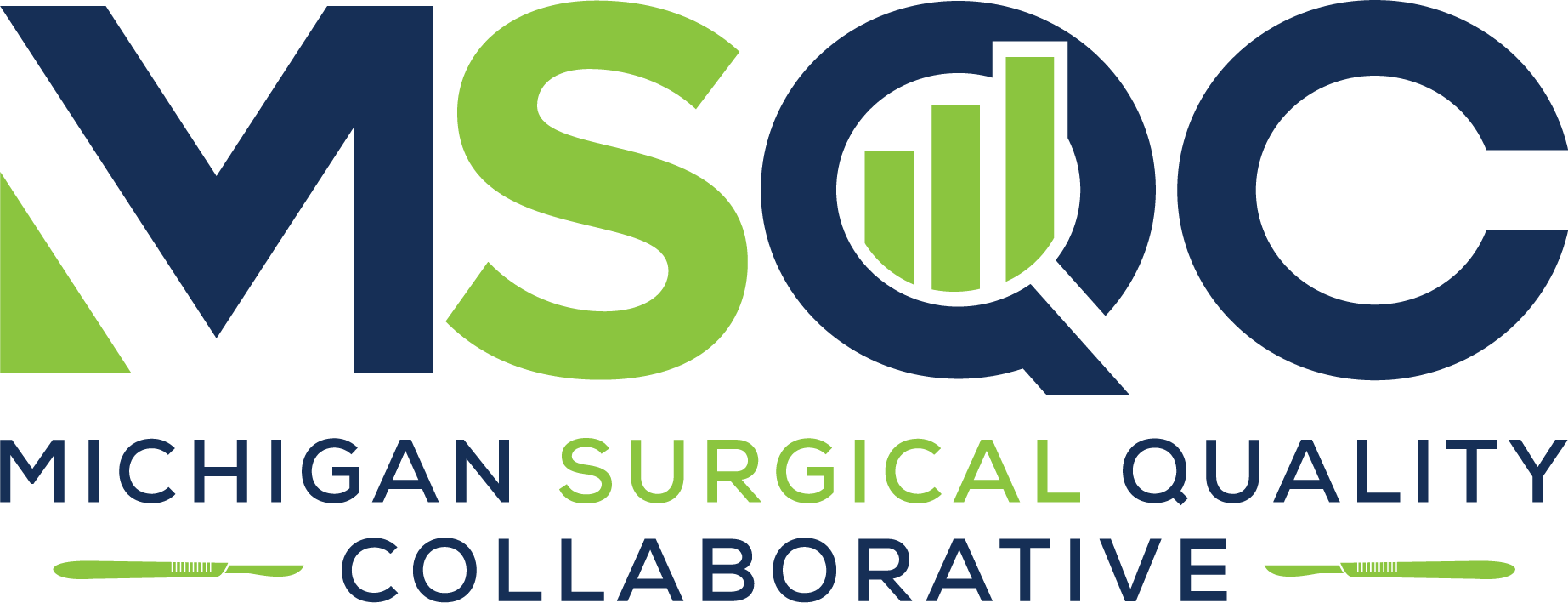 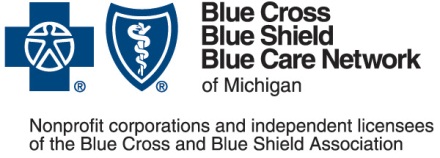 MSQC On-Demand Reports
Total morbidity and mortality up to 30 days post-op
Surgical site infection data
Sepsis data
Hospital and ER utilization and operative length of stay
Postoperative complications:
UTI
Pneumonia
VTE
Anastomotic leak
Opioid prescribing data including OME excess
30-day patient follow up rate
QI project specific data
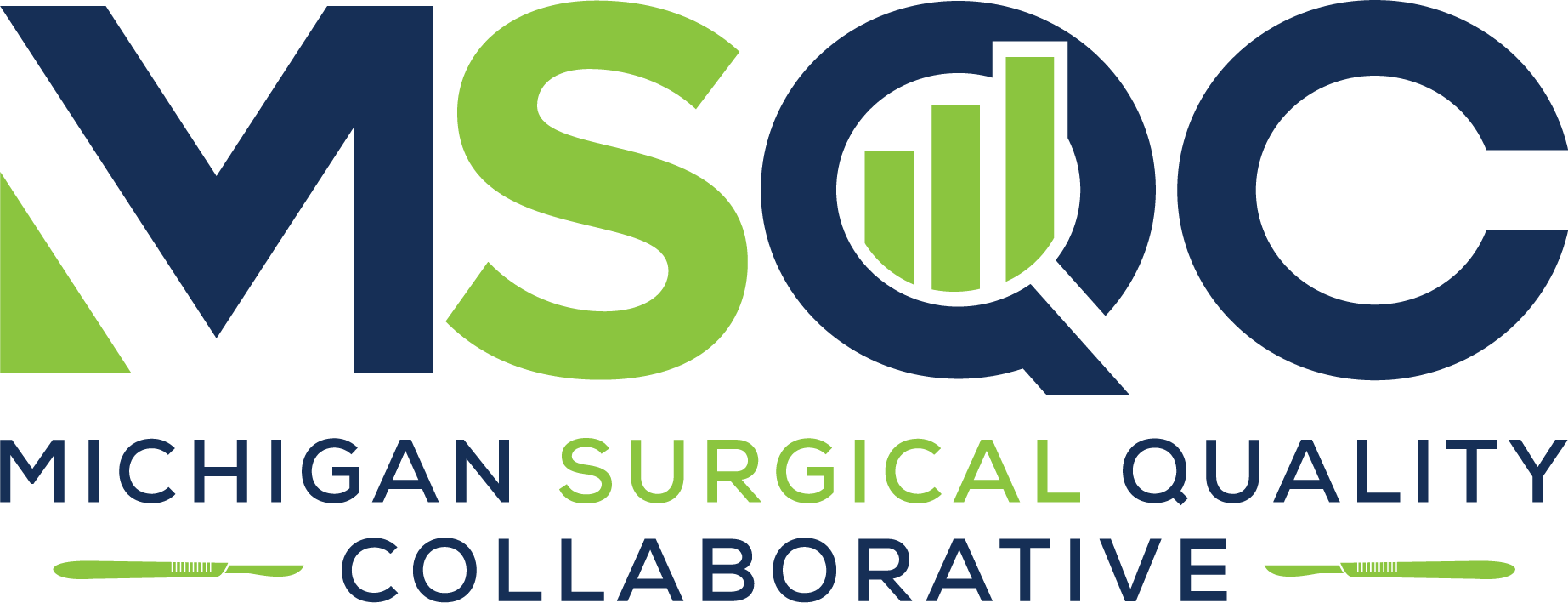 Quality Improvement
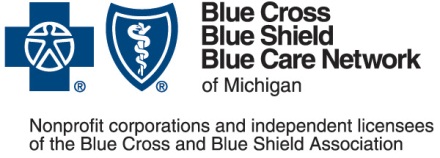 Each hospital selects their QI project for the year from offered options
Care pathways are provided by MSQC to guide best practice implementation
The QI projects options for the year are found here:
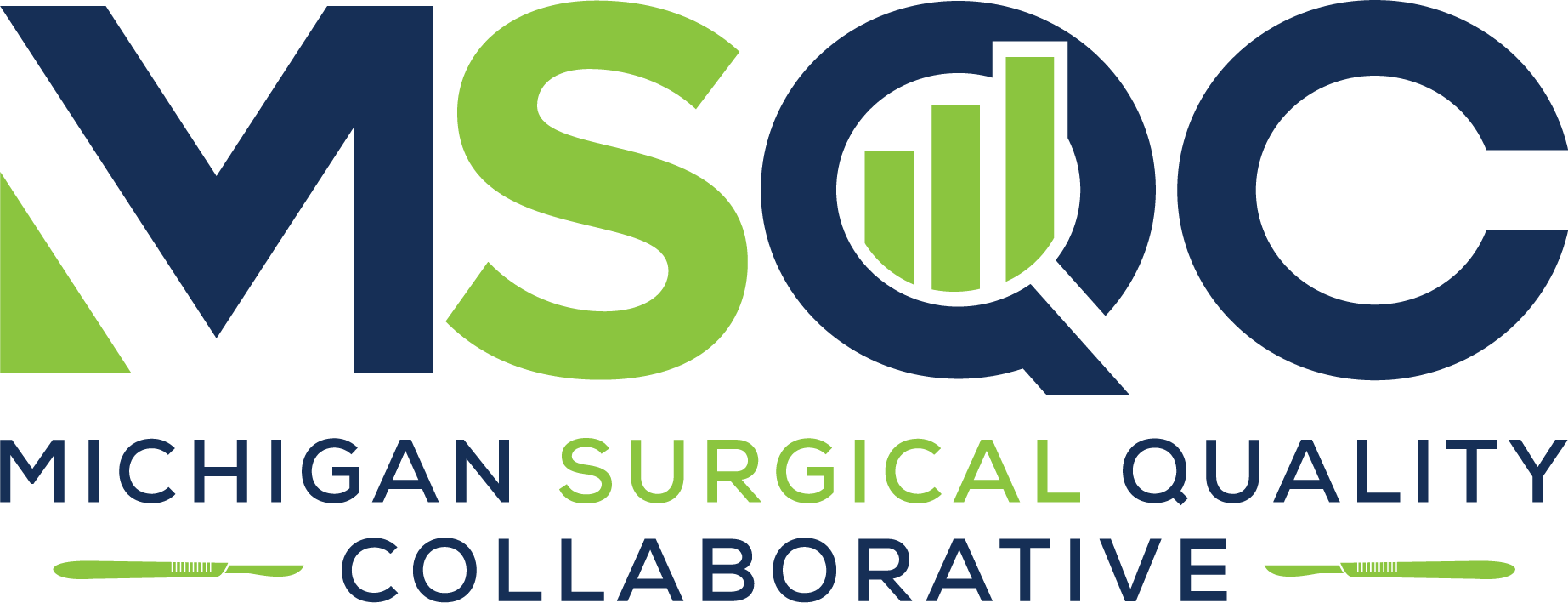 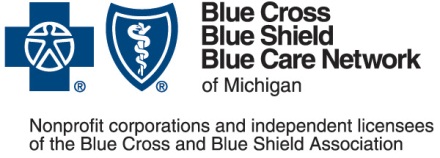 MSQC Performance Measures (P4P)
SCQR and SC attendance at triannual collaborative wide meetings
SCQR at triannual conference calls
Maintain 30-day patient follow up rate of > 80% per quarter
Maintain sampled and incomplete case volume < 0.5% of total volume
QI project implementation
Collaborative wide measure
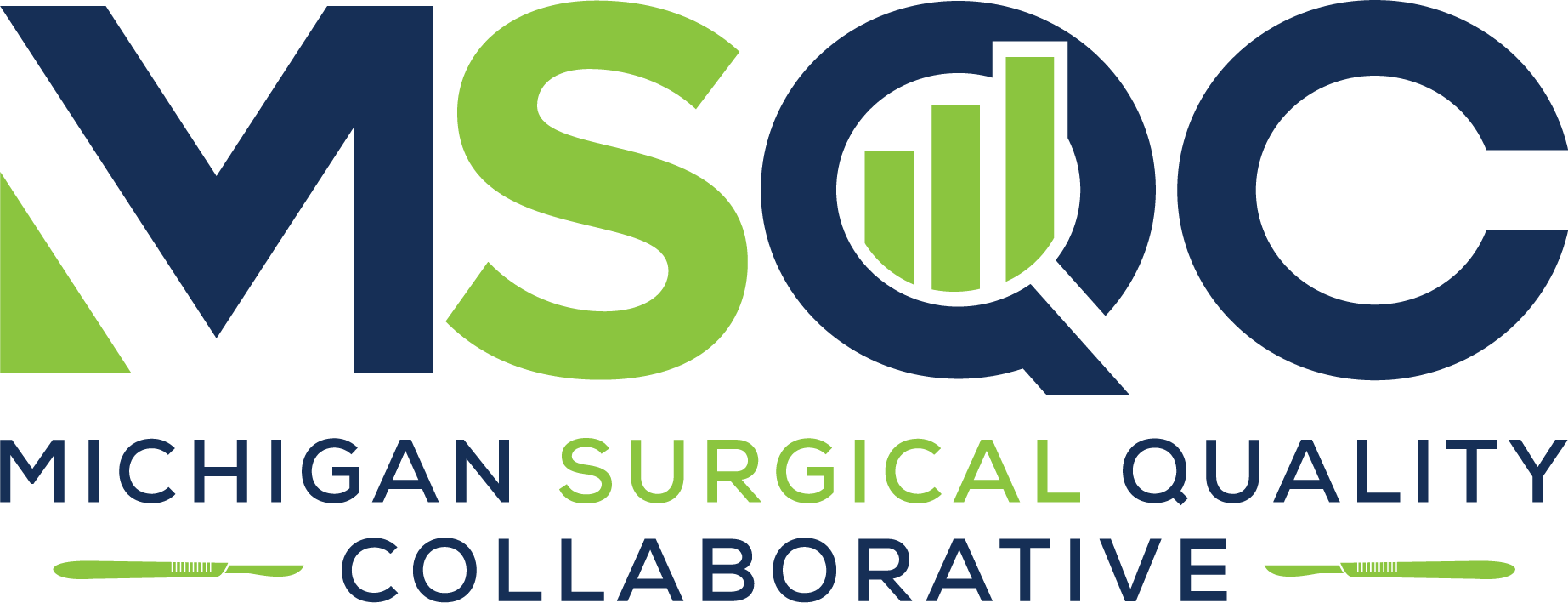 [Speaker Notes: 30 day patient follow up rate obtained by SCQRs using patient reported outcomes letter, email survey or phone call to patient
Sampled and incomplete rate includes cases entered into database and sampled, but not abstracted and/or completed]
Providing Value to Member Hospitals
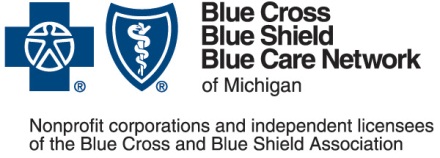 Valid data monitoring
Our Clinical Site Coordinator Nurses (CSCs) provide initial and ongoing SCQR training and certification process, definition/variable support to ensure their consistent application and perform inter-rater reliability review of collected data
The CSCs perform data quality checks on hospital collected data, ensuring the data collected is useful and reliable for our member hospitals
Data analysts provide support for retrieving and analyzing data 
Site-specific quality improvement initiatives
Our CSCs work directly with each hospital to identify opportunities for improvement and provide resources to assist with implementation
Mentorship opportunities
MSQC facilitates learning by matching high performing institutions with those looking to make similar improvements at their institution
Site visits with participating hospitals to identify and trouble shoot challenges to implementation
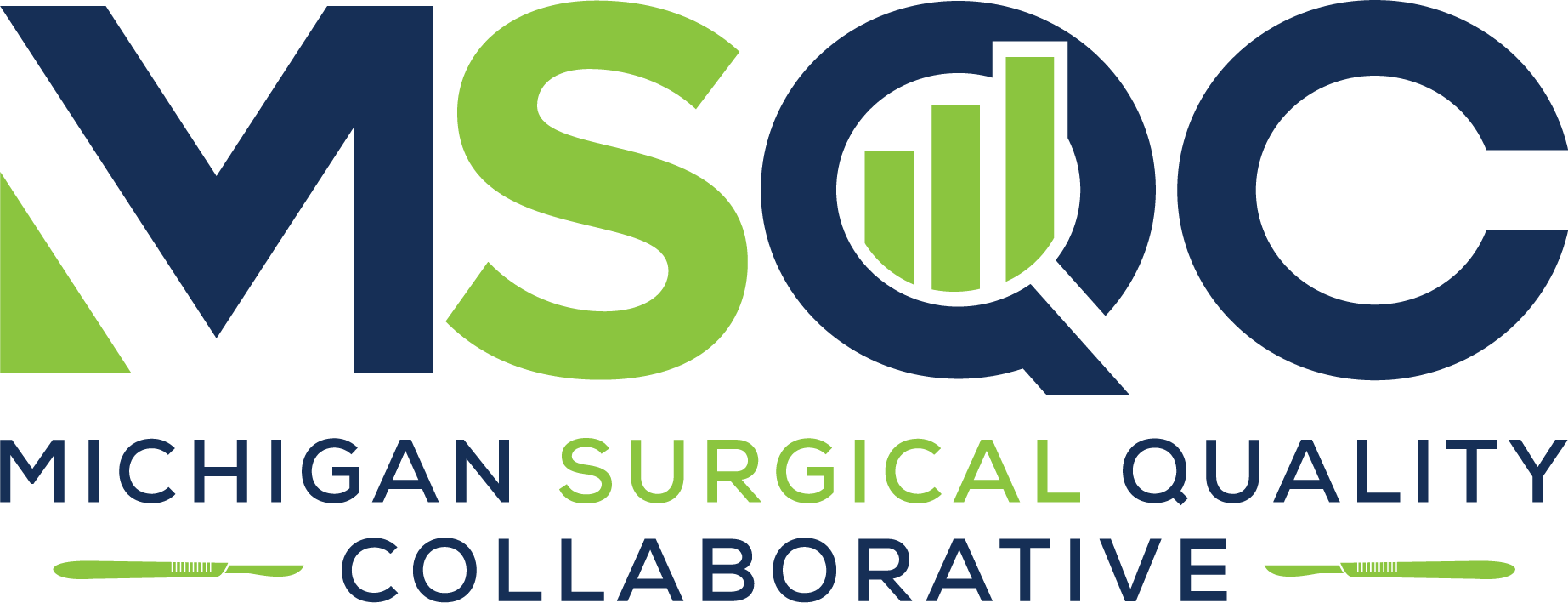 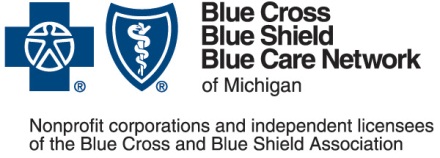 MSQC PSO
MSQC IS RECOGNIZED AS A PATIENT SAFETY ORGANIZATION
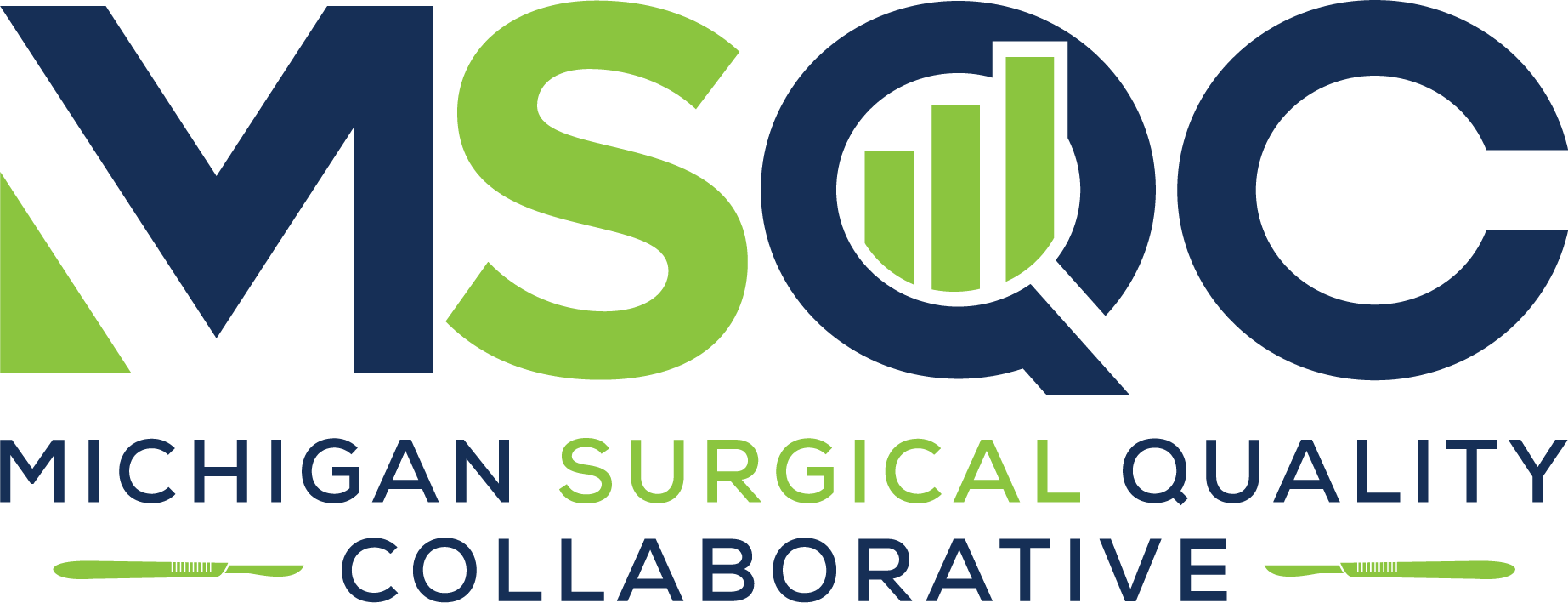 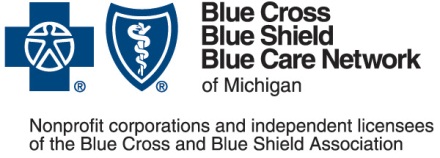 What is a Patient Safety Organization?
A legal structure in which healthcare providers can voluntarily disclose information, learn from mistakes and avoid them in the future

PSOs are intended to incentivize providers to more openly share patient safety events using a common platform for relevant comparison and ultimately improvements in safety and quality of care
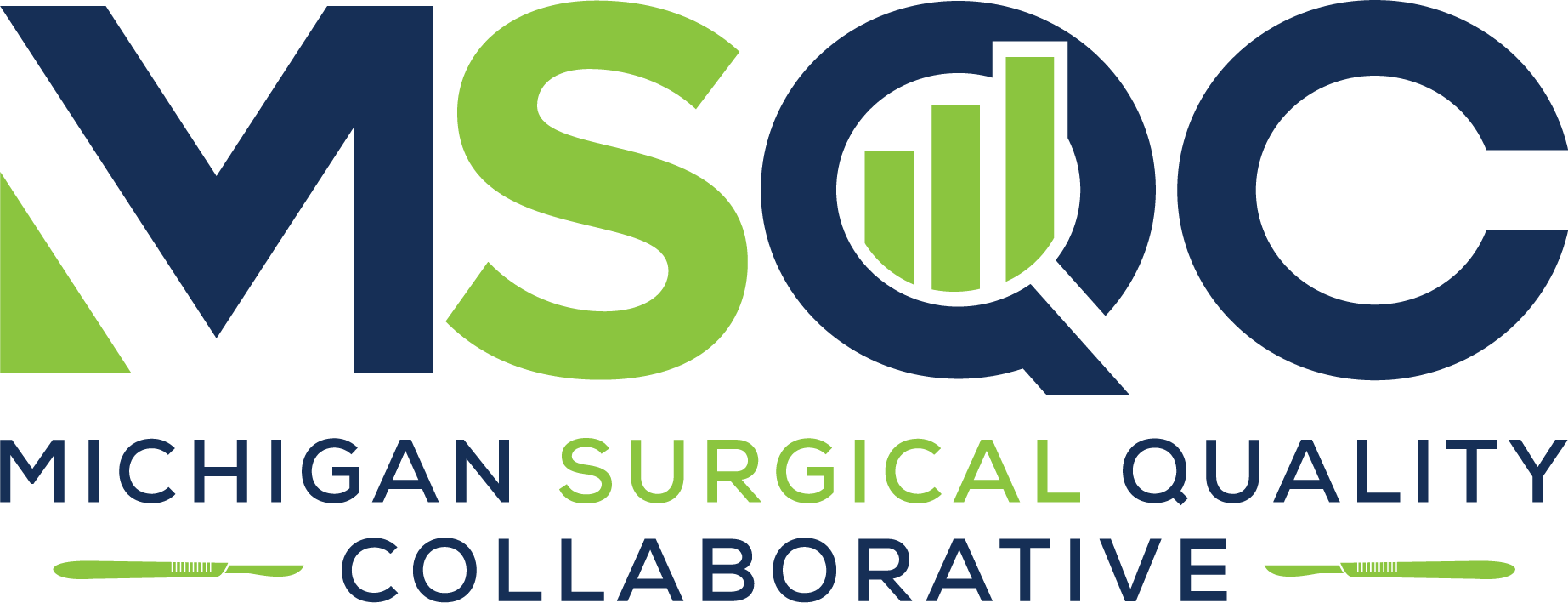 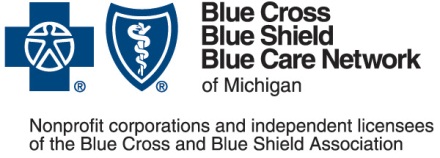 Resources
MSQC QI Projects
Calls and Meetings Calendar
MSQC Care Pathways
MSQC QI Toolkits
Surgeon Resources
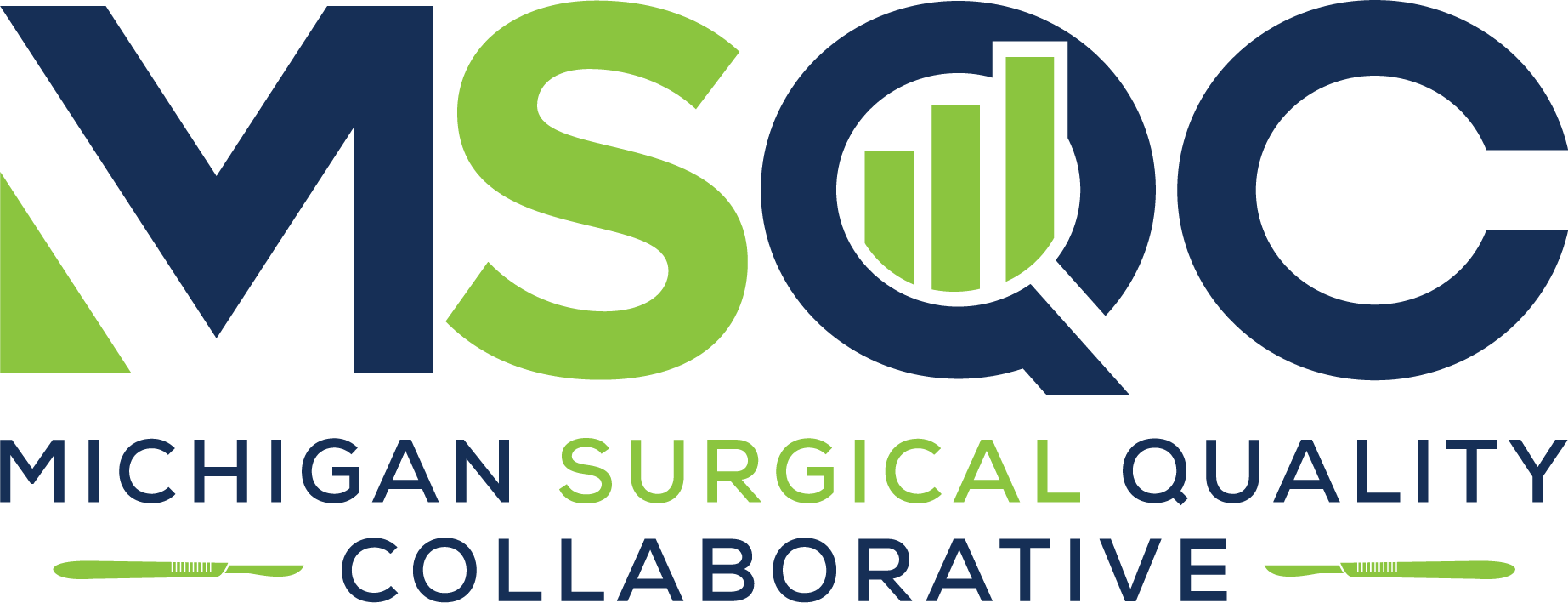 FAQs
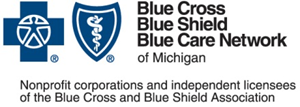 What is the “MSQC”?
The Michigan Surgical Quality Collaborative (MSQC) is an alliance of 69 Michigan hospitals whose mission is collaboration for the improvement of surgical care in the state. The goal of the MSQC is to connect and help Michigan hospitals capture, analyze and understand their surgical outcomes. It is through sharing information that we learn and identify best practices with one another.
The MSQC is funded by Blue Cross Blue Shield of Michigan (BCBSM). This funding supports the coordinating center, annual hospital incentive  programs, and supports the employment of a data abstractor at each hospital. BCBSM’s philosophy is that participation in this robust quality improvement effort will result in significant, overall improvement of care for all surgical patients.
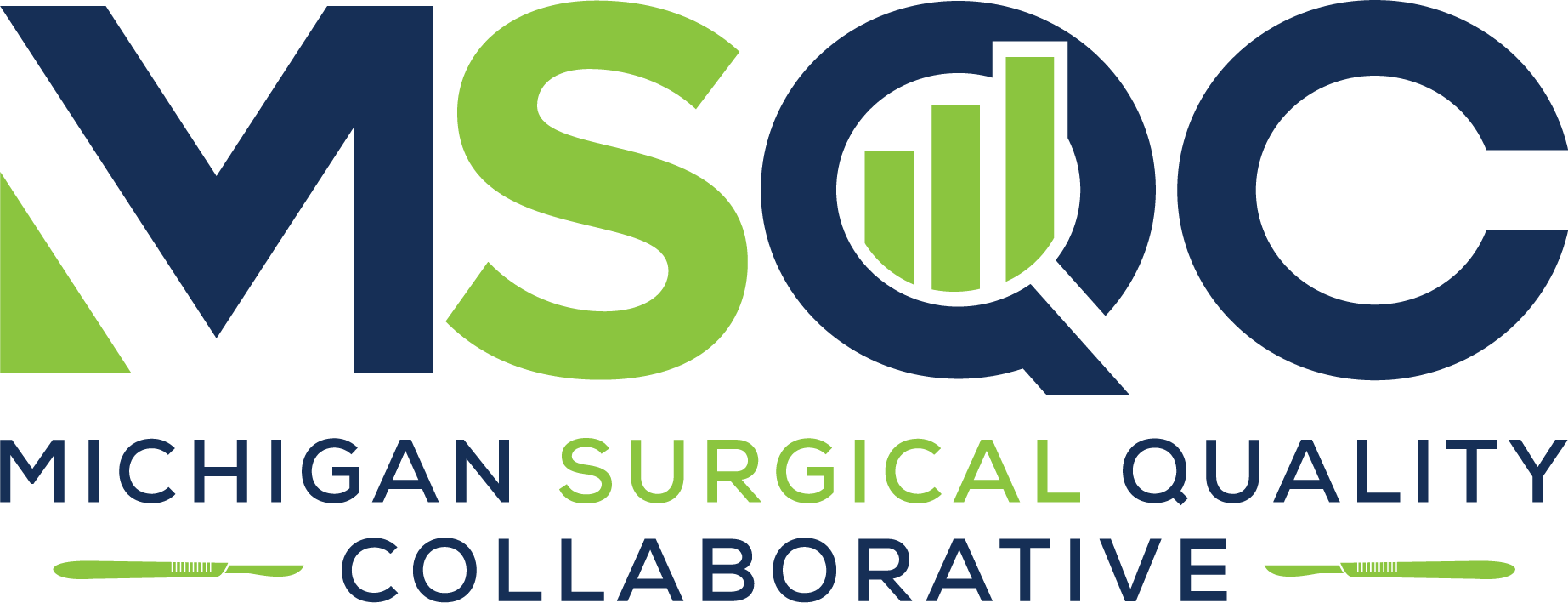 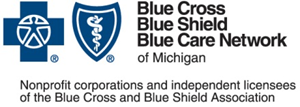 FAQ’s continued
What is a “Surgeon Champion/Alternate Surgeon Champion”?
Responsibilities of the surgeon champion include initial and ongoing support of the Surgical Clinical Quality Reviewer (SCQR) and the promotion and advancement of the program at one’s institution. Also, regular attendance at the MSQC Quarterly Meetings and action regarding MSQC data and shared “best practice” information is expected.
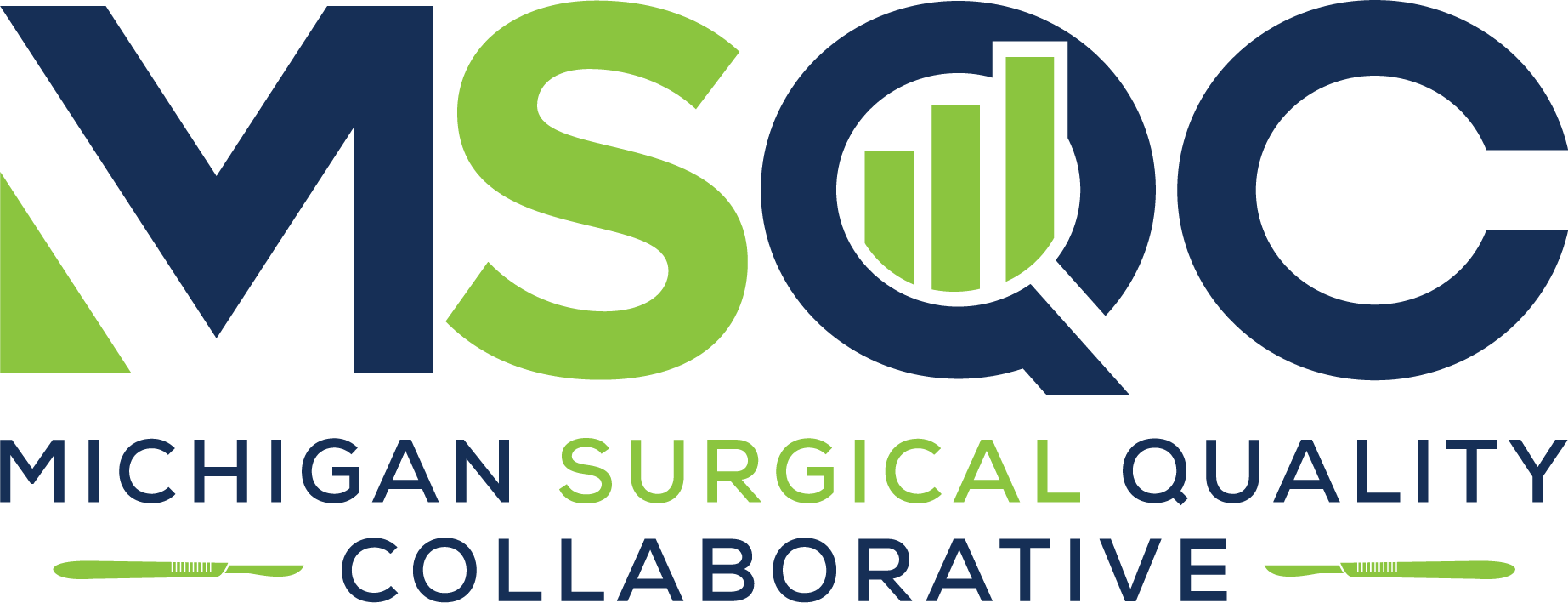 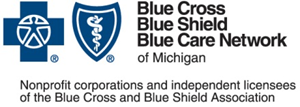 FAQ’s continued
What is an SCQR?
A dedicated Surgical Clinical Quality Reviewer (SCQR) is responsible for all MSQC data collection at the participating site. The SCQR captures the required pre-, intra-, and post-operative data using a variety of methods, including abstracting the medical record. SCQRs are trained by MSQC personnel on the intricacies of the program and on the systems used to capture and transmit the data to the central servers. One SCQR role is to collect data on each surgical case and transmit that data. They also promote and provide education regarding the program at their institution, analyze the data collected to identify quality improvement opportunities, and participate in quality improvement initiatives developed as a result of MSQC data.
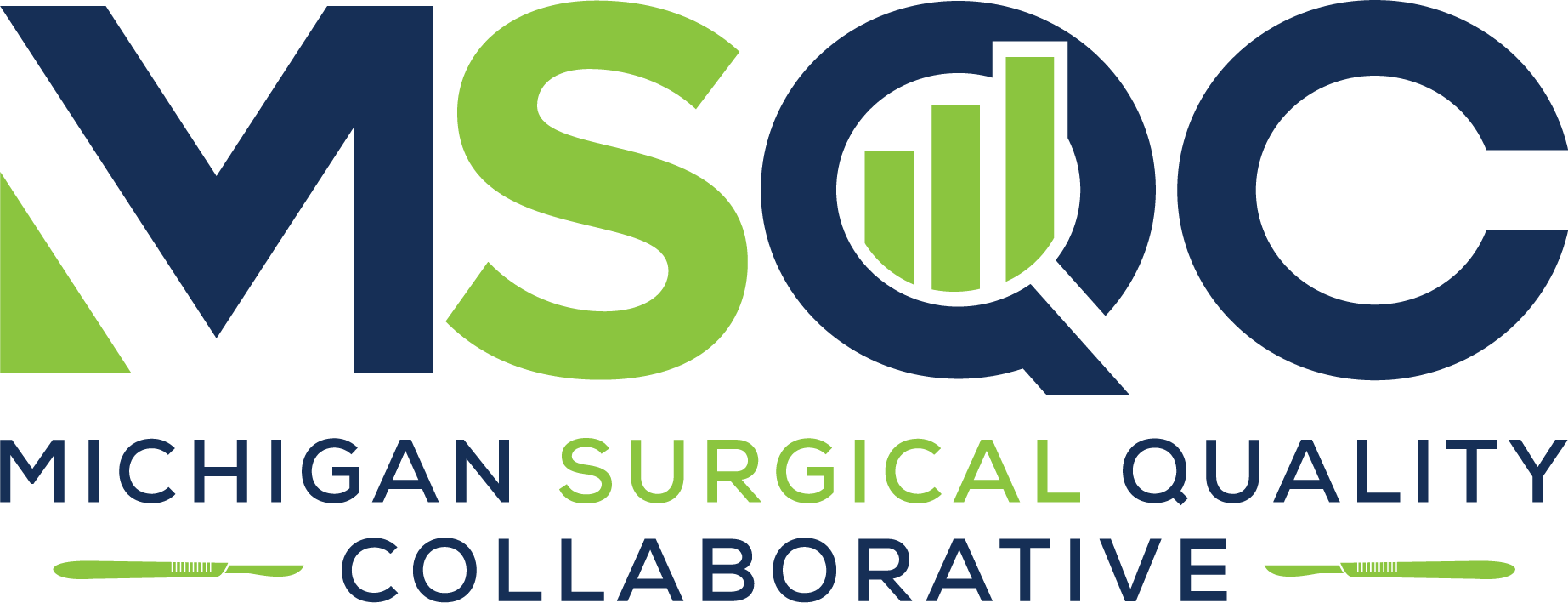 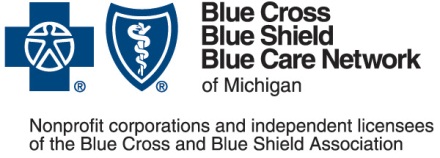 FAQ’s continued
What will the data collected at our hospital tell us? How can it be used?
MSQC has developed a set of reports for use by the hospitals participating in this program to support their clinical performance improvement efforts. These state-of-the-art reports will allow participating sites to view their surgical data in summary and detail and benchmark their results against other participating sites. 
MSQC data can be used in many ways by physicians including:
Standardizing definitions for institutional practice
Education of staff, fellows, residents
Case mix and patient profile-How sick are your patients?
Outcomes tracking
Quality improvement
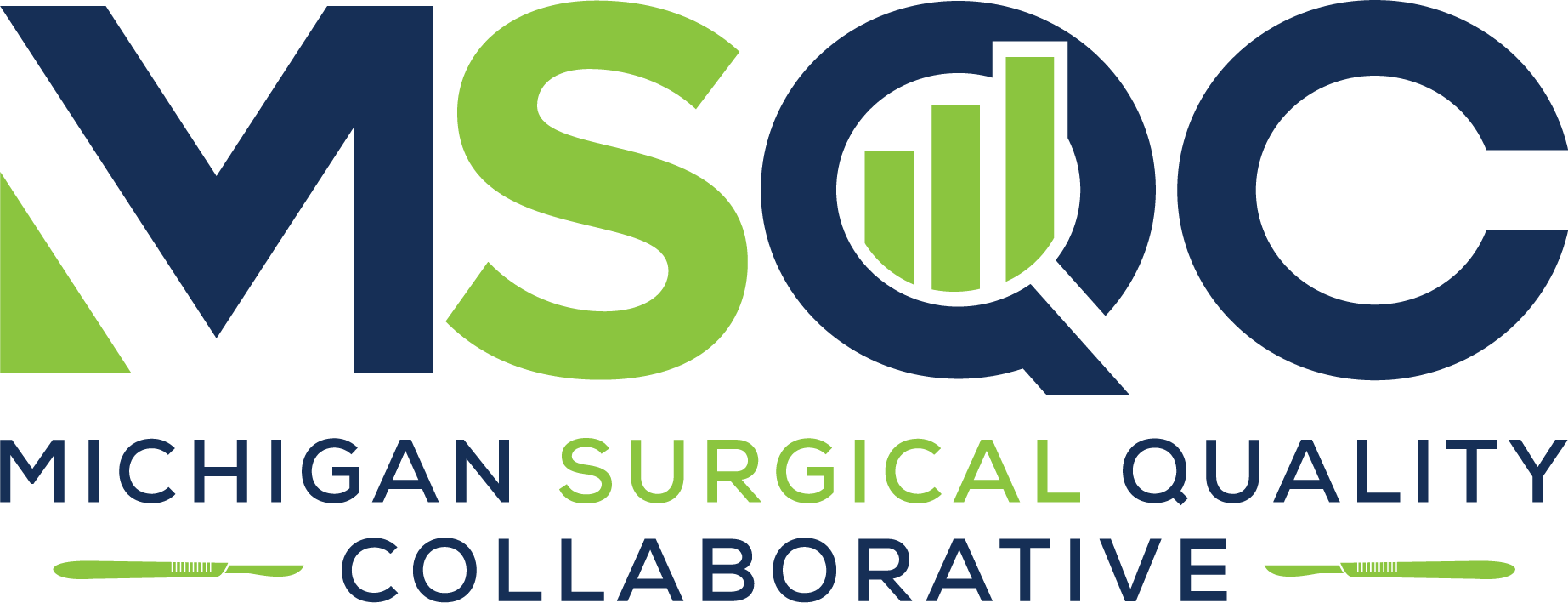 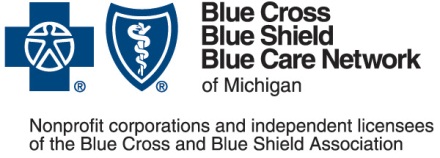 FAQs continued
Continuously available and Updated Online Benchmarking and Site-Specific Reports Including:
Pre-operative Risk Factors-summary analysis and detailed pre-operative patient demographics, risk factors, and laboratory data
Post-operative Occurrence Reports-Inpatient, outpatient and 30-day morbidity analysis and details
Mortality Report-Deaths occurring up to and including 30 days post-op, summary and detail reports
Surgical Site Infection-Surgical site infection outcomes stratified by wound classification
Patient Variable Statistics-Data-point analysis and annual trends
Occurrences-Comparison of patient populations with and without specific occurrences
Physician-specific-Blinded site-specific physician outcomes
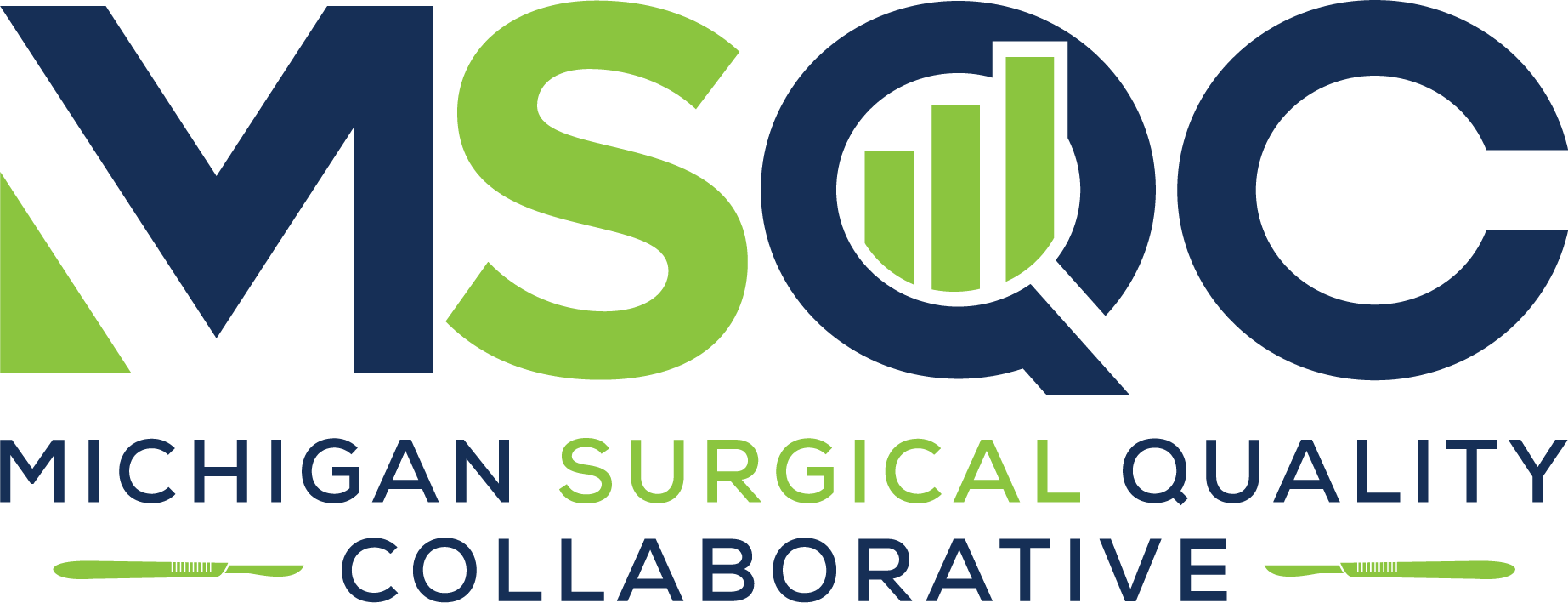 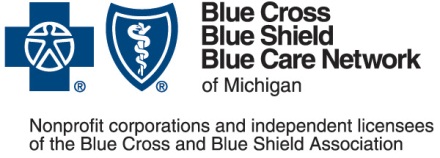 FAQs continued
How do I get data specific to our hospital?
MSQC Surgeon Champions are authorized to access their own de-identified data for the purposes of quality improvement initiatives. This can be done with assistance from their SCQR via the MSQC Workstation. The MSQC Workstation is the platform used by the SCQR for the entry and transmission of patient data. If a site chooses to review and report surgeon-specific data, they may do so using the online reports.
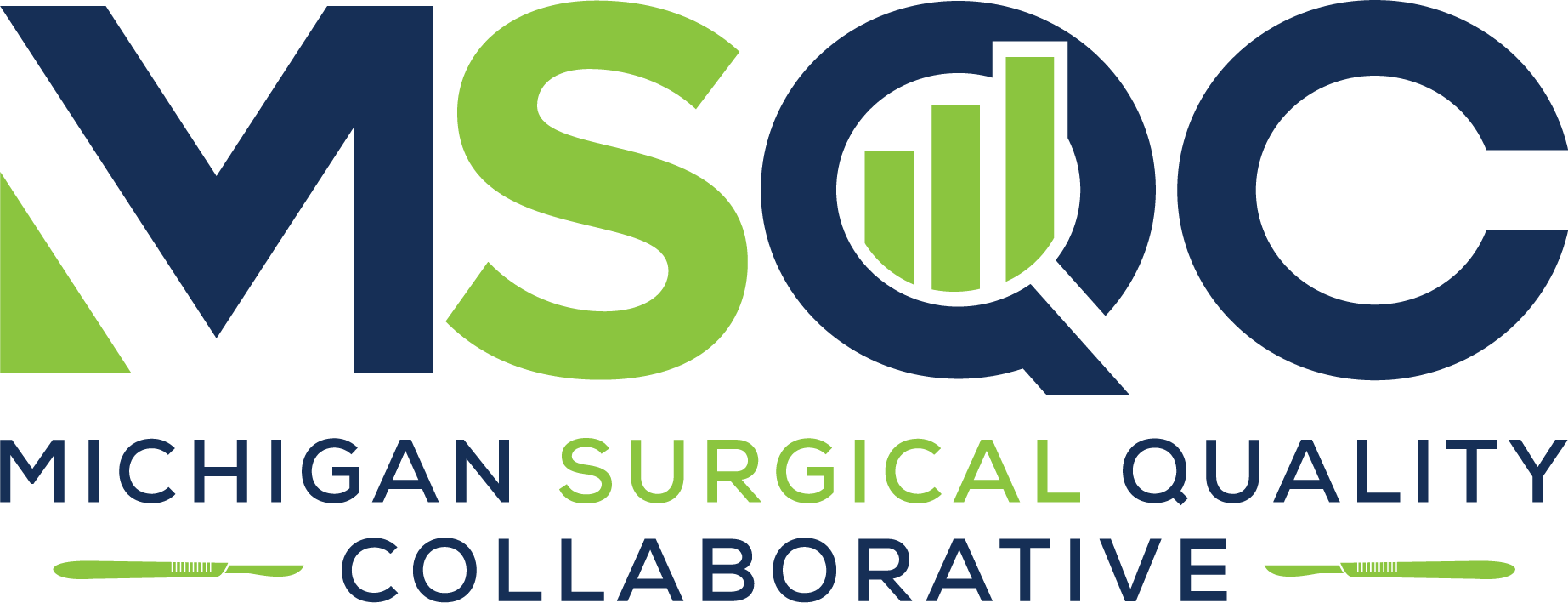